ISMS Foundation according to ISO/IEC 27001
Information Security Management Systems
Introduction
Topic areas of the course
Classification of the course in the training programme
Agenda
Examination format
Detailed content of the course
Training and certification according to ISO/IEC 27001
Training and certification programme
ISMS Security Officer according to ISO 27001
PROFESSIONAL LEVEL
ISMS Foundation according to ISO 27001
FOUNDATION LEVEL
ISMS Foundation
Agenda
ISMS Foundation
Agenda
Organisation
Examination format
Version: 	ISO/IEC 27001:2022
Language: 	English
Length: 	45 minutes
Format: 	30 multiple-choice questions; with three answer options each,		of which one, two or all three answers may be correct
Min. points: 	20 of 30
Material and equipment: 	none
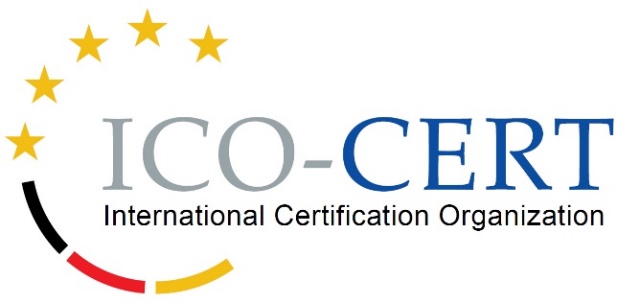 Detailed content of the course
ISO 27000
ISO 27001
1      Scope
2      Terms and definitions
3      Management systems for IS
3.1 	Introduction
3.2 	What is an ISMS?
3.3 	Process-orientated approach
3.4 	Why an ISMS is important
3.5 	Adoption, monitoring, maintenance 	and improvement of an ISMS
3.6 	Critical factors for ISMS
3.7 	Use of the ISMS family of standards
4      The ISMS family of standards
4.1 	General information
4.2 	Standards that provide an overview 	and determine terminology
4.3	Standards that determine 	requirements
4.4	Standards that describe general 	guidelines
4.5	Standards that describe sector-	specific guidelines
1    	Scope2    	Normative references3    	Terms and definitions4    	Context of the organization5   	Leadership
6	Planning
7	Support
8 	Operation
9 	Performance evaluation
10 	Improvement

A5 	Organisational controls
A6	People controls
A7	Physical controls
A8	Technological controls
[Speaker Notes: Show section 4.4 of 27002
The course considers subsections of different chapters from 27000 and 27001. 
Chapters not covered are grey.

Regarding the term ISO/IEC 27000:

If referring to “ISO/IEC 27000”, this can been the following:
1. the entire ISO/IEC 27000 family of standards comprising multiple documents or 
2. the ISO/IEC 27000 document that deals with the basic terms. 

The ISO/IEC 27000 family of standards primarily deals with three things:
Terms and definitions: The most important technical terms of information security are defined. 
Fundamental  management system: It describes what an organization has to do and ensure in order to effectively control its own activities and controls in the field of information security.
Controls: 93 controls are set out that an organization fundamentally needs to implement in order to be able to guarantee an adequate level of information security.]
Clarification of important terms and basics
…
?
!
Overview
ISO 27000
ISO 27001
1      Scope
2      Terms and definitions
3      Management systems for IS
3.1 	Introduction
3.2 	What is an ISMS?
3.3 	Process-orientated approach
3.4 	Why an ISMS is important
3.5 	Adoption, monitoring, maintenance 	and improvement of an ISMS
3.6 	Critical factors for ISMS
3.7 	Use of the ISMS family of standards
4      The ISMS family of standards
4.1 	General information
4.2 	Standards that provide an overview 	and determine terminology
4.3	Standards that determine 	requirements
4.4	Standards that describe general 	guidelines
4.5	Standards that describe sector-	specific guidelines
1    	Scope2    	Normative references3    	Terms and definitions4    	Context of the organization5   	Leadership
6	Planning
7	Support
8 	Operation
9 	Performance evaluation
10 	Improvement

A5 	Organisational controls
A6	People controls
A7	Physical controls
A8	Technological controls
[Speaker Notes: Chapter 2 of 27000 defines  fundamental terms from the field of information security
Defining terms is important: delivers a uniform understanding of terms, avoids talking at cross purposes
Now let’s begin with “vocabulary training”]
Important terms and basics
International standards provide an approach for setting up and operating management systems. Examples:
EN ISO 9001 defines the minimum requirements for a quality management systems (QM system).
ISO/IEC 20000 Part 1 defines the minimum requirements for a service management system.
ISO/IEC 27001 defines the minimum requirements for an information security management system
The international standard ISO 22000 is a global norm for a management system for food safety.
ISO/IEC JTC 1/ SC27 maintains an expert committee that is dedicated to maintaining an international management system standard for information security.
The international norm can be applied to all types and sizes of organization (e.g. commercial enterprises, authorities, non-profit organizations)
[Speaker Notes: ISO/IEC JTC 1 Information Technology/SC 27 IT Security Techniques is standardisation subcommittee in the Joint Technical Committee of ISO and IEC. DIN NIA-01-27 IT Security Techniques is in charge of the German part of this international standardisation work as the competent German mirror committee to the subcommittee SC27.

ISO/IEC JTC 1/SC 27 deals with a whole range of standards and IT security techniques, including the ISO/IEC 2700x range of standards  for information security management systems (ISMS) and the three parts of ISO/IEC 15408 for common criteria for evaluating IT security.  A complete list of standards which are in the working area of ISO/IEC JTC 1/SC 27 and are maintained by DIN NIA-01-27 IT Security Processes are freely available online as the standing document No 7 - SC27 Projects & Standards (SD7).

Source: https://de.wikipedia.org/wiki/SC_27]
Important terms and basics
Management System – ISO 27000 - 2.46
Set of interrelated or interacting  elements of an organization in order to establish policies (2.60), objectives (2.56) and processes (2.61) to achieve these objectives.
Requirement – ISO 27000 - 2.63
Need or expectation that is stated, generally implied or obligatory
Legislator
L
M
C
ISMS
Management
Clients
L
M
C
[Speaker Notes: Note to 2.46
A management system can address a single discipline or several disciplines.
The system elements include the organization’s structure, roles and responsibilities, planning, operation.
The scope of a management system may include the whole of the organization, specific functions of the organization, specific sections of the organization, or one or more functions across a group of organizations.

Note to 2.63
“Generally implied” means that it is custom or common practice for the organization and interested parties that the need or expectation under consideration is implied.
 A specified requirement is one that is stated, for example in documented information.]
Important terms and basics
Organization – ISO 27000 - 2.57
Person or groups of persons who have their own functions with responsibilities, authorizations or relationships to achieve their objectives (2.56)
Policy – ISO 27000 - 2.60
Intentions or direction of an organization (2.57) as formally expressed by top management (2.84) .
Process – ISO 27000 - 2.61
Set of interrelated or interacting  activities that transforms inputs to outputs.
Top Management – ISO 27000 - 2.84
Person or group of people who directs and controls an organization (2.57) at the highest level
[Speaker Notes: The concept of organization includes but is not limited to sole-trader, company, corporation, firm, enterprise, authority, partnership, charity or institution, or part or combination thereof, whether incorporated or not, public or private.

Note to 2.84
Top management has the power to delegate authority and provide resources within the organization (2.57).
If the scope of the management system (2.46) covers only part of an organization (2.57), then top management refers to those who direct and control that part of the organization (2.57).

Policy: strategy, principle of action, approach, proposed action, blueprint, guidelines

  A course or principle of action adopted or proposed by an organization or individual.]
Important terms and basics
Objective – ISO 27000 - 2.56
Result to be achieved
An objective can be strategic, tactical, or operational.
Objectives can relate to different disciplines (such as financial, health and safety, and environmental goals) and can apply at different levels (such as strategic, organization-wide, project, product and process (2.61).
An objective can be expressed in other ways, e.g., as an intended outcome, a purpose, an operational criterion, an information security objective or by the use of other words with similar meaning.
In the context of information security management systems, information security objectives are set by the organization, consistent with the information security policy, to achieve specific results.
Important terms and basics
Continual Improvement – ISO 27000 - 2.15
Recurring activity to enhance performance (2.59)
Performance – ISO 27000 - 2.59
Measurable result
Parameters influencing the setting-up and operation of an ISMS for an organisation

Needs and Objectives
Security Requirements
Organizational Processes
Size and Structure
Control Cycle
TARGET
Control
Object
ACTUAL
[Speaker Notes: These parameters change and therefore have to be constantly reviewed. The controls based on these then need to be adapted.

Note to 2.59
Performance can relate either to quantitative or qualitative findings.
Performance can relate to the management of activities, processes (2.61), products (including services), systems or organizations (2.57).]
Important terms and basics
Event – ISO 27000 - 2.25
Occurrence or change of a particular set of circumstances
information security event – ISO 27000 - 2.35
Identified occurrence of a system, service or network state indicating a possible breach of information security  policy or failure of controls, or a previously unknown situation that may be security relevant
Information security incident – ISO 27000 - 2.36
Single or a series of unwanted or unexpected information security events (2.35) or a series of such events that have a significant probability of compromising business operations and
threatening information security (2.33)
[Speaker Notes: Not every security event has to be a security incident. An incident may be a single event or a number of events.]
Important terms and basics
Stakeholder – ISO 27000 - 2.82
person or organization that can affect, be affected by, or perceive themselves to be affected by a decision or activity
Interested party – ISO 27000 - 2.41
person or organization (2.57) that can affect, be affected by, or perceive themselves to be affected by a decision or activity
Typical stakeholders
suppliers
management
employees
clients
consultants
legislator
employees
management
clients
management
employees
clients
[Speaker Notes: “Stakeholder” and “interested party” are synonyms. They are identical although they are specified two in the ISO 27000.

Stakeholder: Agent, interested party, potential business partners, member of an interest group,]
Important terms and basics
Information processing facilities – ISO 27000 - 2.32
any information processing system, service or infrastructure, or the physical location housing it
ISMS Project – ISO 27000 - 2.43
structured activities undertaken by an organization (2.57) to implement an ISMS
Information Security Management System (ISMS)
ISO 27000 – Extract from chapter 2 (Terms)
ISO 27000 – Extract from chapter 3
3.2 What is an ISMS?
3.4 Why is an ISMS important?
3.5 Adoption, monitoring, maintenance and improvement of an ISMS
3.7 Use of the ISMS family of standards
Overview
ISO 27000
ISO 27001
1      Scope
2      Terms and definitions
3      Management systems for IS
3.1 	Introduction
3.2 	What is an ISMS?
3.3 	Process-orientated approach
3.4 	Why an ISMS is important
3.5 	Adoption, monitoring, maintenance 	and improvement of an ISMS
3.6 	Critical factors for ISMS
3.7 	Use of the ISMS family of standards
4      The ISMS family of standards
4.1 	General information
4.2 	Standards that provide an overview 	and determine terminology
4.3	Standards that determine 	requirements
4.4	Standards that describe general 	guidelines
4.5	Standards that describe sector-	specific guidelines
1    	Scope2    	Normative references3    	Terms and definitions4    	Context of the organization5   	Leadership
6	Planning
7	Support
8 	Operation
9 	Performance evaluation
10 	Improvement

A5 	Organisational controls
A6	People controls
A7	Physical controls
A8	Technological controls
3.2 What is an ISMS?
3.2.1 Overview and principles - part 1
An information security management system (ISMS) comprises 
policies
procedures
guidelines and 
and related resources and tasks 
that are controlled by an organization in order to protect its assets. 

An ISMS is a systematic model for 
the adoption
the implementation
the operation
the monitoring
The information security of the organization to achieve business objectives.
the review 
the maintenance 
the improvement
* better: “processes and procedures”
[Speaker Notes: Additional explanation

ISMS is a set of interrelated elements in an organisation in order to establish 
policies (i.e. guidelines) and objectives
processes and procedures,
rules as well as 
related resources 
that are there to help achieve an organisation’s objectives. 

ISMS can and should be seen as a part of the organisation’s overall management system.]
3.2 What is an ISMS?
3.2.1 Overview and principles - part 2
It is based upon a risk assessment and the organization’s risk acceptance levels designed to effectively treat and manage risks.  

The following contributes to the successful implementation of an ISMS:

analysing requirements for the protection of information assets 
applying appropriate controls to ensure the protection of these information assets, as required.
3.2 What is an ISMS?
Risk – German Federal Office for Information Security’s IT-Grundschutz Catalogues
A risk is the prediction of possible damage, often based on calculation, in a negative case (danger), or in a positive case a possible advantage (chance).  The definition of damage or advantage depends on the benchmark values.

Risk is also often defined as the combination of the probability of occurrence of damage and the extent of this damage.

In contrast to the term "threat", the term "risk" includes an assessment of the extent to which a certain damage scenario is relevant to the scenario being examined.
i
The definition of “risk” according to the ISO standard is mentioned later.
[Speaker Notes: Risk BSI
Source https://www.bsi.bund.de/DE/Themen/ITGrundschutz/ITGrundschutzKataloge/Inhalt/_content/glossar/04.html]
3.2 What is an ISMS?
3.2.2 Information - part 1
Information is an asset that, like other important business assets, is essential to an organization’s business and consequently needs to be suitably protected.
Form of information storage
digital form (e.g. data files stored on electronic or optical media)
material form (e.g. on paper) 
immaterial form as the knowledge of the employees.
Types of transmission  
by mail
electronically 
via verbal communication
i
The need to protect an asset is not dependent on its form and type of transmission.
3.2 What is an ISMS?
3.2 Documented information – part 2
In many organizations, information is dependent upon information and communications technology. 

This technology is often an essential element in the organization and assists in facilitating the

creation
processing
storing
transmitting
protection, and 
destruction 

of information.
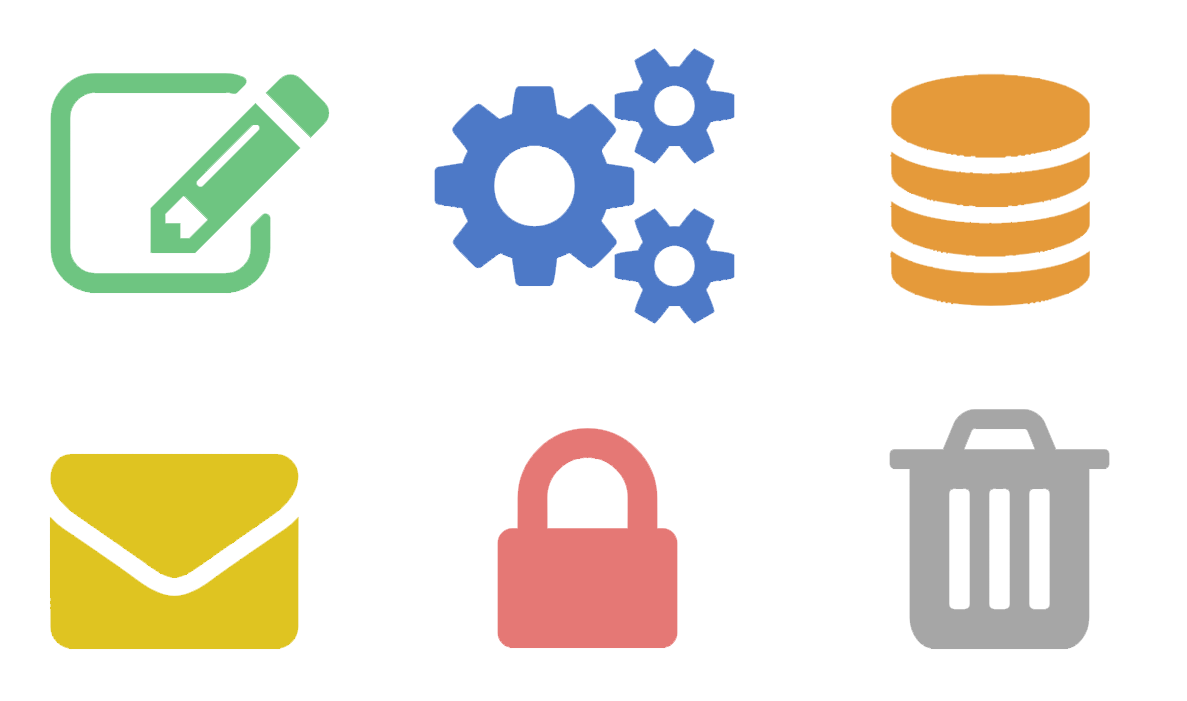 3.2 What is an ISMS?
3.2.3 Information security - part 1
Information security – ISO 27000- 2.33
Preservation of confidentiality (2.12), integrity (2.40) and availability (2.9) of information.
Threat – ISO 27000- 2.83
Potential cause of an unwanted incident, which may result in harm to a system or organization
Information security involves 
the application and 
management 
     of security controls.
Security controls are influenced by threats.
[Speaker Notes: Note to 02:33 In addition, other properties, such as authenticity (2.8), accountability, non-repudiation (2.54), and reliability (2.62) can also be involved.

Three main aspects of information security are the terms confidentiality (2.12), availability (2.9) and integrity (2.40) of information.]
3.2 What is an ISMS?
3.2.3 Information security - part 2
Information security continuity – ISO 27000 - 2.34
Processes (2.61) and procedures for ensuring continued information security (2.33) operations
Confidentiality – ISO 27000 - 2.12
Property that information is not made available or disclosed to unauthorized individuals, entities, or processes (2.61)
Integrity – ISO 27000 - 2.40
Property of accuracy and completeness
Availability – ISO 27000 - 2.9
Property of being accessible and usable upon demand by an authorized entity
3.2 What is an ISMS?
3.2.3 Information security - part 3
Confidentiality
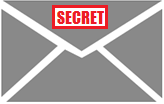 Sender
Recipient
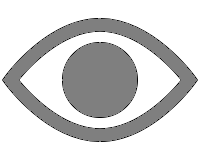 Unauthorized person
Third party
[Speaker Notes: When an unauthorised third party can read the message too, then this is a breach of confidentiality. (Security Incident)]
3.2 What is an ISMS?
3.2.3 Information security - part 4
Integrity
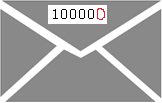 Sender
Recipient
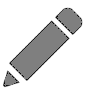 Unauthorized person
Third party
[Speaker Notes: When an unauthorised third party changes the message, then this is a breach of integrity. (Security Incident)]
3.2 What is an ISMS?
3.2.3 Information security - part 4
Availability
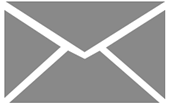 Sender
Recipient
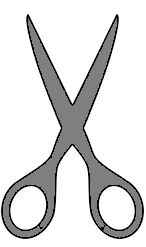 Unauthorized person
Third party
[Speaker Notes: When an unauthorised third party prevents a message being sent, then this is a breach of availability. (Security Incident)]
3.2 What is an ISMS?
3.2.3 Information security - part 5
The aim of information security is
to ensure sustained business success and business continuity, and
to minimize the consequences of information security incidents.
Information security is achieved through the implementation of an applicable set of controls and managed using an ISMS.
The set of controls includes 
policies
processes and procedures
to protect the identified information assets.
organizational structures
software and hardware
3.2 What is an ISMS?
3.2.3 Information security - part 6
These controls need to be
specified
implemented
monitored
reviewed and
improved where necessary
to ensure that the specific information security and business objectives of the organization are met.
Information security controls are expected to be integrated with an organization’s business processes.
3.2 What is an ISMS?
3.2.4 Management - part 1
Management involves activities to 
direct
control and 
continually improve 
the organization within appropriate structures. 
Management activities include 
organizing
handling
directing,
supervising and 
controlling 
resources.
Focus on four types
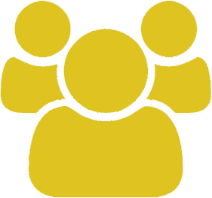 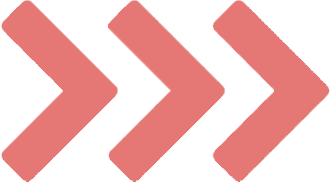 Processes & 
systems
People & 
employees
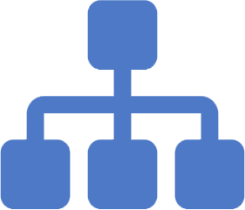 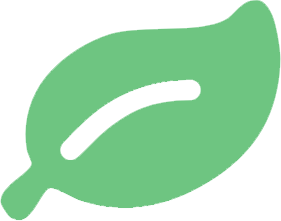 Culture
Organizational
structures
3.2 What is an ISMS?
3.2.4 Management - part 2
Management structures extend from one person in a small organization to management hierarchies consisting of many individuals in large organizations.
In terms of an ISMS, management involves the 

supervision and 
making  
of decisions necessary to achieve business objectives through the protection of the organization’s information assets.
3.2 What is an ISMS?
3.2.4 Management - part 3
Management of information security is expressed through the formulation and use   of
policies
procedures* and
guidelines
which are then applied throughout the organization by all individuals associated with the organization.
* better: “processes and procedures”
3.4 Why is an ISMS important?
Risks associated with an organization’s information assets need to be addressed.
Achieving information security requires the management of risk, and encompasses risks from physical, human and technology related threats associated with all forms of information within or used by the organization.




The adoption of an ISMS is expected to be a strategic decision for an organization and it is necessary that this decision is seamlessly integrated, scaled and updated in accordance with the needs of the organization.
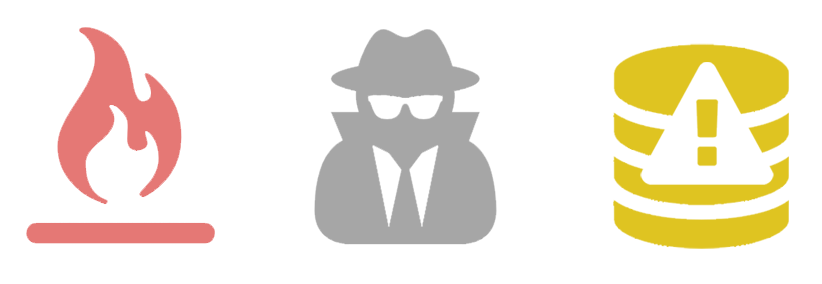 3.5 Establishing, monitoring, maintaining and improving an ISMS
3.5.1 Overview - part 1
In order to
establish
monitor
its ISMS, an organization needs to undertake the following steps:
identify information assets and their associated information security requirements (see ISO 27000 3.5.2);
assess information security risks (see ISO 27000 3.5.3) and treat information security risks (see ISO 27000 3.5.4);
select and implement relevant controls to manage unacceptable risks (see ISO 27000 3.5.5);
monitor, maintain and improve the effectiveness of controls associated with the organization’s information assets (see ISO 27000 3.5.6).
maintain
improve
3.5 Establishing, monitoring, maintaining and improving an ISMS
3.5.1 Overview - part 2
To ensure the ISMS is effectively protecting the organization’s information assets on an ongoing basis, steps (a) to (d) need to be continually repeated in order to identify changes in risks or in the organization’s strategies or business objectives.
The ISO 27000 chapters 3.5.2, 3.5.3, 3.5.4, 3.5.5 and 3.5.6 will be dealt with in detail in the professional level training.
3.7 Use of the ISMS family of standards
3.7 Benefits of the ISMS family of standards – part 1
A reduction in information security risks by reducing the 
probability of
impact caused by
information security incidents.

A structured framework supporting the process of 
specifying,
implementing,
operating and
maintaining 
a comprehensive, cost-effective, value creating, integrated and aligned ISMS that meets the organization’s needs across different operations and sites.
3.7 Use of the ISMS family of standards
3.7 Benefits of the ISMS family of standards – part 2
Provision of a common language and conceptual basis for information security, making it easier to place confidence in business partners with a compliant ISMS, especially if they require certification according to ISO/IEC 27001 by an accredited certification body.

Assistance for management in consistently managing and operating in a responsible manner their approach towards information security management, within the context of corporate risk management and governance, including educating and training business and system owners on the holistic management of information security.
3.7 Use of the ISMS family of standards
3.7 Benefits of the ISMS family of standards – part 3
Promotion of globally-accepted good information security practices in a non-prescriptive manner, giving organizations the latitude to adopt and improve relevant controls that suit their specific circumstances and to maintain them in the face of internal and external changes.
Increase in stakeholder trust in the organization.
Satisfying societal needs and expectations.
More effective economic management of information security investments.
The ISMS family of standards
ISO 27000 – Extract from chapter 2 (Terms)
ISO 27000 – Extract from chapter 4
4.1 	General information
4.2 	Standards that provide an overview and 	determine terminology
4.3	Standards that determine requirements
4.4	Standards that describe general guidelines
Overview
ISO 27000
ISO 27001
1      Scope
2      Terms and definitions
3      Management systems for IS
3.1 	Introduction
3.2 	What is an ISMS?
3.3 	Process-orientated approach
3.4 	Why an ISMS is important
3.5 	Adoption, monitoring, maintenance 	and improvement of an ISMS
3.6 	Critical factors for ISMS
3.7 	Use of the ISMS family of standards
4      The ISMS family of standards
4.1 	General information
4.2 	Standards that provide an overview 	and determine terminology
4.3	Standards that determine 	requirements
4.4	Standards that describe general 	guidelines
4.5	Standards that describe sector-	specific guidelines
1    	Scope2    	Normative references3    	Terms and definitions4    	Context of the organization5   	Leadership
6	Planning
7	Support
8 	Operation
9 	Performance evaluation
10 	Improvement

A5 	Organisational controls
A6	People controls
A7	Physical controls
A8	Technological controls
4.1 	General information
27000
Overview and terminology 4.2
27009
27006
27001
Requirements 4.3
27004
General guidelines 4.4
27002
27003
TR 27008
27005
27007
27013
27014
TR 27016
Sector-specific guidelines 4.5
27015
27010
27011
27019
27017
27018
[Speaker Notes: The ISMS family of standards consists of inter-related standards, already published or under development, and contains a number of significant structural components.  These components are focused upon normative standards describing ISMS requirements (ISO/IEC 27001), certification body requirements (ISO/IEC 27006) for those certifying conformity with ISO/IEC 27001, and additional requirement framework for sector-specific implementations of the ISMS (ISO/IEC 27009).  Other standards provide guidance for various aspects of an ISMS implementation, addressing a generic process as well as sector-specific guidance. 

Each of the ISMS family standards is described below by its type (or role) within the ISMS family of standards and its reference number. The applicable clauses are:

a) standards describing an overview and terminology (see 4.2)
b) standards specifying requirements (see 4.3);
c) standards describing general guidelines (see 4.4); or
d) standards describing sector-specific guidelines (see 4.5).]
4.2 Overview and terminology
ISO/IEC 27000 — Overview and terminology
This International Standard provides organizations and individuals:

an overview of the ISMS family of standards;
an introduction to information security management systems; and
terms and definitions used throughout the ISMS family of standards.
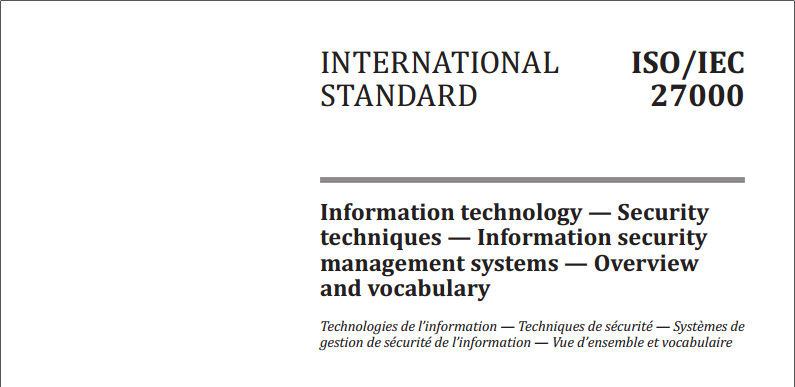 ISO/IEC 27000 Standards
ISO/IEC 27000 — the most important content
2       Terms and definitions
3      	Information Security Management System (ISMS)
3.1 	Introduction
3.2 	What is ISMS?
3.3 	Process-orientated approach
3.4 	Why ISMS is important
3.5 	Adoption, monitoring, maintenance and improvement of an ISMS
3.6 	Critical factors for ISMS
3.7 	Use of  ISMS family of standards
4      The ISMS family of standards
4.1 	General information
4.2 	Standards that provide an overview and determine terminology
4.3	Standards that determine requirements
4.4	Standards that describe general guidelines
4.5	Standards that describe sector-specific guidelines
ISO/IEC 27000 Standards - Excerpt
ISO/IEC 27001 — Requirements
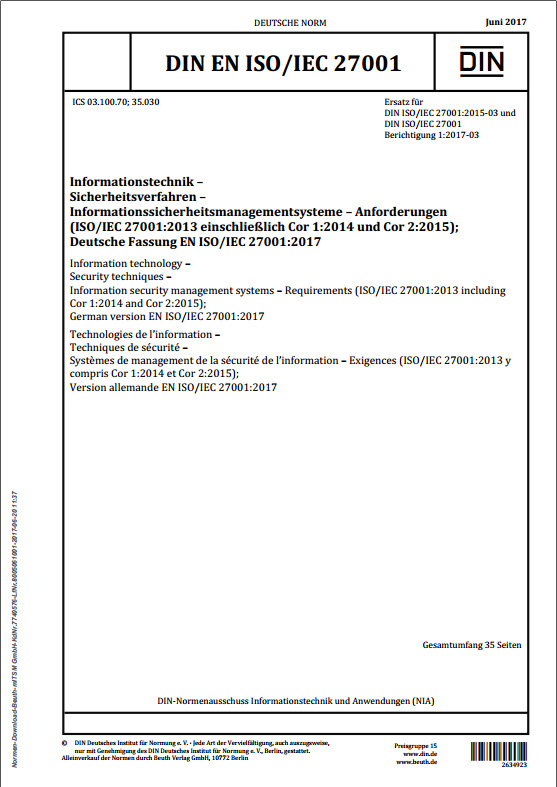 This International Standard specifies the 
requirements for
establishing, 
implementing, 
operating, 
monitoring,
reviewing,
maintaining and 
improving
formalized ISMS within the context of the 
organization’s overall business risks. 

Moreover, the standard specifies requirements for the implementation of information security controls customized to the needs of individual organizations.
[Speaker Notes: ISO/IEC 27001 provides normative requirements for the development and operation of an ISMS, including a set of controls for the control and mitigation of the risks associated with the information assets which the organization seeks to protect by operating its ISMS. 

ISO/IEC 27001 is the standard for organisations wanting certification. This means: Conformity to ISO/IEC 27001 is assessed during a certification audit. ISO/IEC 27001 particularly deals with general requirements of a ISMS as well as controls in information security management in Annex A.

Thus ISO/IEC 27001 provided normative requirements for the development and operation of an ISMS, including a set of controls for the control and mitigation of risks. Organizations operating an ISMS may have its conformity audited and certified. The control objectives and controls from ISO/IEC 27001, Annex A shall be selected as part of this ISMS process as appropriate to cover the identified requirements.  

The control objectives and controls listed in ISO/IEC 27001, Table A.1 are directly derived from and aligned with those listed in ISO/IEC 27002, Clauses 5 to 8.]
ISO/IEC 27000 Standards
ISO/IEC 27001 — the most important content
4    	Context of the organisation
4.1 	Understanding the organization and its context
4.2 	Understanding the needs and expectations of interested parties
4.3 	Determining the scope of the information security management system
4.4	Information security management system
5      Leadership
5.1   Leadership and commitment
5.2   Policy
5.3   Organizational roles, responsibilities and authorities
ISO/IEC 27000 Standards
ISO/IEC 27001 — the most important content
6	Planning
6.1	Actions to address risks and opportunities
6.2	Information security objectives and planning to achieve them

7 	Support
7.1   	Resources
7.2   	Competence
7.3   	Awareness
7.4   	Communication
7.5 	Documented information
ISO/IEC 27000 Standards
ISO/IEC 27001 — the most important content
8 	Operation
8.1 	Operational planning and control
8.2	Information security risk assessment
8.3	Information security risk treatment

9 	Performance evaluation
9.1 	Monitoring, measurement, analysis and evaluation
9.2 	Internal audit
9.3 	Management review

10 	Improvement
10.1 	Nonconformity and corrective action
10.2 	Continuous Improvement

Annex A (normative) Information security controls reference
ISO/IEC 27000 Standards - Excerpt
Structure of ISO 27001/27002 Annex A
Control – ISO 27000 - 2.16
Measure that is modifying risk (2.68)
Controls include any process (2.61), policy (2.60), device, practice, or other actions which modify risk (2.68).
Controls may not always exert the intended or assumed modifying effect.
Each chapter in Annex A of ISO/IEC 27001 (4 chapters, A.5 - A.8) is allocated a number of controls (93 in total)
For each control in Annex A of ISO/IEC 27001, ISO/IEC 27002 describes implementation guidance in ISO/IEC 27002 under the same chapter reference, for example:
A.5.1 (27001)  section 5.1 (27002)
A.8.12 (27001)  section 8.12 (27002)
ISO/IEC 27000 Standards - Excerpt
ISO/IEC 27002 — Information security, cybersecurity and privacy protection — Information security controls
This International Standard provides a list of commonly accepted information security controls, together with guidance and recommendations on their implementation in an organisation operating an ISMS.
[Speaker Notes: ISO/IEC 27002 provides guidance on the implementation of information security controls. Specifically, Clauses 5 to 8 provide specific implementation advice and guidance on best practice in support of the controls specified in ISO/IEC 27001, A.5 to A.8.]
Planning and Implementing an ISMS(including Information Security Risk Management)
ISO 27000 – Extract from chapter 2 (Terms)
ISO 27001 – Sections 4, 5, 6, 7 and 8
Overview
ISO 27000
ISO 27001
1      Scope
2      Terms and definitions
3      Management systems for IS
3.1 	Introduction
3.2 	What is an ISMS?
3.3 	Process-orientated approach
3.4 	Why an ISMS is important
3.5 	Adoption, monitoring, maintenance 	and improvement of an ISMS
3.6 	Critical factors for ISMS
3.7 	Use of the ISMS family of standards
4      The ISMS family of standards
4.1 	General information
4.2 	Standards that provide an overview 	and determine terminology
4.3	Standards that determine 	requirements
4.4	Standards that describe general 	guidelines
4.5	Standards that describe sector-	specific guidelines
1    	Scope2    	Normative references3    	Terms and definitions4    	Context of the organization5   	Leadership
6	Planning
7	Support
8 	Operation
9 	Performance evaluation
10 	Improvement

A5 	Organisational controls
A6	People controls
A7	Physical controls
A8	Technological controls
Context of the organization
4.1 	Understanding the organization and its context
The organization shall determine external and internal issues that are relevant to its purpose and that affect its ability to achieve the intended outcome(s) of its information security management system. 


The organization shall determine:
interested parties that are relevant to the information security management system; and
the requirements of these interested parties with regards to information security.
4.2 	Understanding the needs and expectations of interested parties
[Speaker Notes: NOTE 
to 4.1) Determining these issues refers to establishing the external and internal context of the organization considered in Clause 5.3 of ISO 31000:2009.
to 4.2) The requirements of interested parties may include legal and regulatory requirements and contractual obligations.]
Context of the organization
4.3 	Determining the scope of the information security 	management system
The organization shall determine the boundaries and applicability of the information security management system to establish its scope.


The organization shall establish, implement, maintain and continually improve an information security management system, in accordance with the requirements of this International Standard.
4.4	Information security management system
Leadership
5.1 Leadership and commitment – Part 1
Top management shall demonstrate leadership and commitment with respect to the information security management system by: 
ensuring the information security policy and the information security objectives are established and are compatible with the strategic direction of the organization; 
ensuring the integration of the information security management system requirements into the organization’s processes; 
ensuring that the resources needed for the information security management system are available; 
communicating the importance of effective information security management and of conforming to the information security management system requirements;
Leadership
5.1 Leadership and commitment – Part 2
ensuring that the information security management system achieves its intended outcome(s);
directing and supporting persons to contribute to the effectiveness of the information security management system;
promoting continual improvement; and
supporting other relevant management roles to demonstrate their leadership as it applies to their areas of responsibility.
Leadership
5.2 Policy
The information security policy shall:
be available as documented information;
be communicated within the organization; and 
be available to interested parties, as appropriate.

5.3 Organizational roles, responsibilities and authorities
Top management shall ensure that the responsibilities and authorities for roles relevant to information security are assigned and communicated.
Asset Management
Asset
Everything that has value for an organisation.
The term “asset” is not defined in chapter 2 of ISO 27000.
The English version of ISO/IEC 27001 from 2005 however defines assets as above.
Controls related to assets and asset management are defined in A.5 of ISO/IEC 27001.
!
Asset — German Federal Office for Information Security’s 	IT-Grundschutz Catalogues
Assets are everything important to an organisation (financial assets, knowledge, objects, health).
[Speaker Notes: https://www.bsi.bund.de/DE/Themen/ITGrundschutz/ITGrundschutzKataloge/Inhalt/_content/glossar/04.html]
Asset Management
“The objective of an ISMS is to protect the assets of an organisation”.
What assets does an organisation have? → Establishing an inventory of assets
How valuable are the assets? → Classification of assets
Which risks threaten these assets? → Risk management
Which actions (still) need to be taken to protect assets sufficiently and in the long term? → Management system and continual improvement
Asset Management
Different types of assets

Information and data – such as financial information, product lists, customer registers, order catalogues, patents, training documents, ...
Hardware - e.g. servers, storage, laptops …
Software - not only purchased software, but also freely available and internally developed software
People (employees and freelancers) and their knowledge and skills
Suppliers and their services
[Speaker Notes: In everyday language, the terms “data” and “information” (also knowledge) are used as synonyms. However, they actually have different meanings.

In addition to the different meanings of the terms in different topic areas (such as law, information technology, business management), there are also different types of data that can differ depending on the content and systems. How to define the terms data, information and knowledge, which types of data there are and whether these are personalized shall be discuss later in this presentation.

Datum:
A datum (singular of data) only represents a sequence of characters at first and its meaning is initially not clear. The characters can consist of numbers, letters or symbols.
Example: This number sequence is used by the marketing department of an online shop: 150820161.
This sequence of characters is a datum, but its meaning is not known.

Information:
However, information can be created from this datum, if it is known, in what context the datum is. A relationship that can be interpreted is formed by a combination of different data. The data becomes information.
Example: In addition to the datum 150820161, the marketing department has the following data:  Customer “Max Muster” item 150820161By adding further data, the original datum gains a meaning and can now be interpreted. The marketing department now knows that the customer Max Muster has ordered the item with the number 150820161.

Knowledge
Knowledge is created however through thinking. This means linking data or information and is subjective. Data and information are interpreted subjectively by an employee from the marketing department.
Example: The marketing department now knows that the customer Max Muster has ordered the item with the number 150820161. This item is a grill. The employee in the marketing department interprets the purchase to mean that Max Muster likes barbecuing and thus may be interested in barbecue tools. The marketing department will therefore also send Max Muster advertising about sausages and barbecue accessories.

Source: https://www.datenschutzbeauftragter-info.de/definition-und-unterscheidung-der-begriffe-daten-informationen-wissen/]
Risk Management
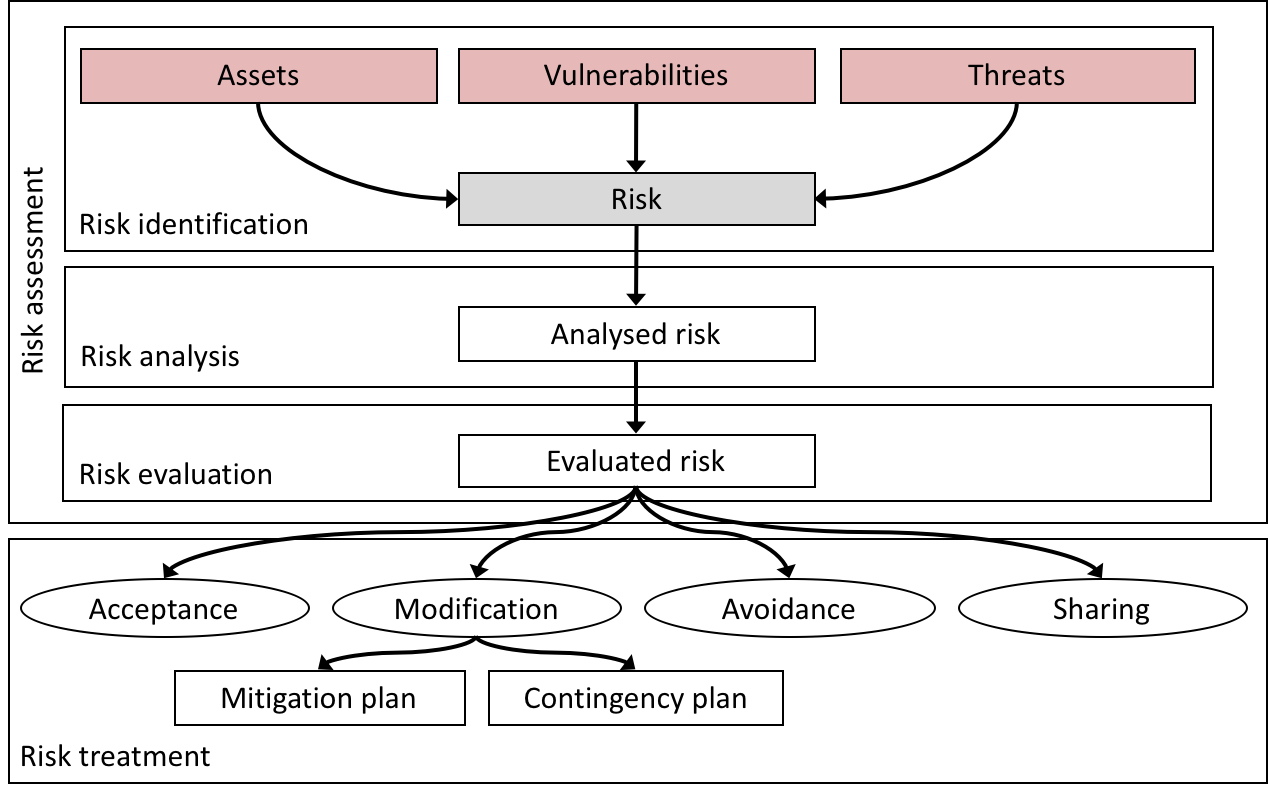 Risk Management
Level of Risk – ISO 27000 - 2.44
Magnitude of a risk (2.68) expressed in terms of the combination of consequences (2.14) and their likelihood (2.45)
Consequence– ISO 27000 - 2.14
Outcome of an event (2.25) affecting objectives (2.56)
Likelihood– ISO 27000 - 2.45
Chance of something happening
Vulnerability – ISO 27000 - 2.89
Weakness of an asset or control (2.16) that can be exploited by one or more threats (2.83)
Risk Management
Risk management – ISO 27000- 2.76
Coordinated activities to direct and control an organization (2.57) with regard to risk (2.68)
Risk treatment– ISO 27000- 2.79
Process (2.61) to modify risk (2.68)
Risk acceptance – ISO 27000- 2.69
Informed decision to take a particular risk (2.68)
Risk acceptance can occur without risk treatment (2.79) or during the process (2.61) of risk treatment (2.79).
Accepted risks (2.68) are subject to monitoring (2.52) and review (2.65).
[Speaker Notes: Further risk management terms, such as residual risk, risk analysis or risk communication and consultation are discussed in detail in the professional level.]
Risk Management
Risk – ISO 27000- 2.68
Effect of uncertainty on objectives
An effect is a deviation from the expected — positive or negative.
Uncertainty is the state, even partial, of deficiency of information related to, understanding or knowledge of, an event (2.25), its consequence (2.14), or likelihood (2.45). 
Risk is often characterized by reference to potential events (2.25) and consequences (2.14), or a combination of these.
Risk is often expressed in terms of a combination of the consequences (2.14) of an event (2.25) (including changes in circumstances) and the associated likelihood (2.45) of occurrence.
In the context of information security management systems, information security risks can be expressed as effect of uncertainty on information security objectives.
Information security risk is associated with the potential that threats (2.83) will exploit vulnerabilities (2.89) of an information asset or group of information assets and thereby cause harm to an organization.
[Speaker Notes: Notes regarding an event – ISO 27000- 2.25 

An event can be one or more occurrences, and can have several causes.
An event can consist of something not happening.
An event can sometimes be referred to as an “incident” or “accident”.]
Risk Management
Monitoring – ISO 27000 - 2.52
Determining the status of a system, a process (2.61) or an activity
Review – ISO 27000- 2.65
Activity undertaken to determine the suitability, adequacy and effectiveness (2.24) of the subject matter to achieve established objectives.
Effectiveness– ISO 27000 – 2.24
Extent to which planned activities are realized and planned results achieved
[Speaker Notes: To determine the status, there may be a need to check, supervise or critically observe.]
Risk Management
asset
risk management
threat
treatment
risk = 
impact
 x probability
control sufficient enough?
acceptance
ISO 27001 - Chapter 6 Planning
6.1.2 Information security - part 1
The organization shall define and apply an information security risk assessment process that:
establishes and maintains information security risk criteria that include:
the risk acceptance criteria
criteria for performing information security risk assessments;
ensures that repeated information security risk assessments produce consistent, valid and comparable results;
ISO 27001 - Chapter 6 Planning
6.1.2 Information security - part 2
identifies the information security risks:
apply the information security risk assessment process to identify risks associated with the loss of confidentiality, integrity and availability for information within the scope of the information security management system; and
identify the risk owners.
analyses the information security risks:
assess the potential consequences that would result if the risks identified in 6.1.2 c) 1) were to materialize;
assess the realistic likelihood of the occurrence of the risks identified in 6.1.2 c) 1); and
determine the levels of risk.
ISO 27001 - Chapter 6 Planning
6.1.2 Information security - part 3
evaluates the information security risks:
compare the results of risk analysis with the risk criteria established in 6.1.2 a); and
prioritize the analysed risks for risk treatment.

The organization has to retain documented information about the information security risk assessment process.
ISO 27001 - Chapter 6 Planning
6.1.3 Information security risk treatment - part 1
The organization shall define and apply an information security risk assessment process that:
select appropriate information security risk treatment options, taking account of the risk assessment results;
determine all controls that are necessary to implement the information security risk treatment option(s) chosen.
[Speaker Notes: NOTE Organizations can design controls as required, or identify them from any source. The non-normative ISO 27005 recognises 4 options:
risk acceptance
risk transmission
risk reduction
risk avoidance

Note to b) Organizations can design controls as required, or identify them from any source.]
ISO 27001 - Chapter 6 Planning
6.1.3 Information security risk treatment - part 2
compare the controls determined in 6.1.3 b) above with those in Annex A and verify that no necessary controls have been omitted;
produce a Statement of Applicability that contains the necessary controls (see 6.1.3 b) and c)) and justification for inclusions, whether they are implemented or not, and the justification for exclusions of controls from Annex A;
formulate an information security risk treatment plan; and
obtain risk owners’ approval of the information security risk treatment plan and acceptance of the residual information security risks.

The organization has to retain documented information about the information security risk assessment process.
[Speaker Notes: Note to c)
Annex A contains a comprehensive list of controls.  Users of this International Standard are directed to Annex A to ensure that no necessary controls are overlooked.
The controls listed in Annex A are not exhaustive and additional control controls may be needed.

Note to d) 
A Statement of Applicability is typically a list of the 93 reference controls from Annex A of the Standard and states for each individual control, whether this is applicable within the scope of the ISMS to be established and whether it can be applied accordingly. This recommendation must always be justified. For example, it can be necessary that apply a control because it is necessary to deal with one or more previously identified risks, because its application is the result of information security policies or other guidelines, or because legal, official or contractual requirements for its application exist. 

Note to e)
The best way to imagine a risk treatment plan is as a summarizing, chronological representation of all controls planned to treat risks. 

Note to f)
The process for information security risk assessment and treatment in this international standard is in accordance with the principles and general guidelines in ISO 31000.]
Support
7.1 Resources
The organization shall determine and provide the resources needed for the establishment, implementation, maintenance and continual improvement of the information security management system. 





The organization shall: 
determine the necessary competence of persons doing work under its control that affects its information security performance; 
ensure that these persons are competent on the basis of appropriate education, training, or experience;
Competence – ISO 27000 – 2.11
Ability to apply knowledge and skills to achieve intended results
7.2 Competence
Support
7.3 Awareness
Persons doing work under the organization’s control shall be aware of: 
the information security policy; 
their contribution to the effectiveness of the information security management system, including the benefits of improved information security performance; 
and the implications of not conforming with the information security management system requirements. 


The organization shall determine the need for internal and external communications relevant to the information security management system including: a) on what to communicate; 
on what to communicate; 
when to communicate; 
with whom to communicate; 
who shall communicate; and 
the processes by which communication shall be effected.
7.4 Communication
Support
Documented information – ISO 27000 – 2.23
Information required to be controlled and maintained by an organization (2.57) and the medium on which it is contained
Documented information can be in any format and media and from any source.

Documented information can refer to  
 the management system (2.46), including related processes (2.61); 
information created in order for the organization (2.57) to operate (documentation); 
information created in order for the organization (2.57) to operate (documentation);
[Speaker Notes: Documents and records are considered to be the most important part of an ISMS. They record management decisions, planned processes, procedures and controls in writing and they support the transparency and traceability of activities that have actually taken place.]
Support
7.5 Documented information – part 1
7.5.1 General 
The organization’s information security management system shall include: 
documented information required by this International Standard; and 
documented information determined by the organization as being necessary for the effectiveness of the information security management system. 
7.5.2 Creating and updating 
When creating and updating documented information the organization shall ensure appropriate: 
identification and description (e.g. a title, date, author, or reference number); 
format (e.g. language, software version, graphics) and media (e.g. paper, electronic); and 
review and approval for suitability and adequacy.
Support
7.5 Documented information – part 2
7.5.3 Control of documented information 
Documented information required by the information security management system and by this International Standard shall be controlled to ensure: 
it is available and suitable for use, where and when it is needed; and 
it is adequately protected (e.g. from loss of confidentiality, improper use, or loss of integrity). 
For the control of documented information, the organization shall address the following activities, as applicable: 
distribution, access, retrieval and use; 
storage and preservation, including the preservation of legibility; 
control of changes (e.g. version control); and 
retention and disposition.
ISO 27001 - Chapter 8 Operation
8.2	Information security risk assessment
The organization shall perform information security risk assessments at planned intervals or when significant changes are proposed or occur, taking account of the criteria established in 6.1.2 a).

The organization shall retain documented information of the results of the information security risk assessments.
ISO 27001 - Chapter 8 Operation
8.3	Information security risk treatment
The organization shall implement the information security risk treatment plan. 

The organization shall retain documented information of the results of the information security risk treatment.
Evaluating and Improving an ISMS
ISO 27000 – Extract from chapter 2 (Terms)
ISO 27001 – Sections 9 and 10
Overview
ISO 27000
ISO 27001
1      Scope
2      Terms and definitions
3      Management systems for IS
3.1 	Introduction
3.2 	What is an ISMS?
3.3 	Process-orientated approach
3.4 	Why an ISMS is important
3.5 	Adoption, monitoring, maintenance 	and improvement of an ISMS
3.6 	Critical factors for ISMS
3.7 	Use of the ISMS family of standards
4      The ISMS family of standards
4.1 	General information
4.2 	Standards that provide an overview 	and determine terminology
4.3	Standards that determine 	requirements
4.4	Standards that describe general 	guidelines
4.5	Standards that describe sector-	specific guidelines
1    	Scope2    	Normative references3    	Terms and definitions4    	Context of the organization5   	Leadership
6	Planning
7	Support
8 	Operation
9 	Performance evaluation
10 	Improvement

A5 	Organisational controls
A6	People controls
A7	Physical controls
A8	Technological controls
Performance evaluation
Audit – ISO 27000- 2.5
Systematic, independent and documented process (2.61) for obtaining audit evidence and evaluating it objectively to determine the extent to which the audit criteria are fulfilled.
Conformity – ISO 27000 – 2.13
Fulfilment of a requirement (2.63)
Nonconformity – ISO 27000 – 2.53
Non-fulfilment of a requirement (2.63)
Review – ISO 27000- 2.65
Activity undertaken to determine the suitability, adequacy and effectiveness (2.24) of the subject matter to achieve established objectives.
[Speaker Notes: An audit can be  
an internal audit (first party) or 
an external audit (second party or third party), 
and it can be a combined audit (combining two or more disciplines).
“Audit evidence” and “audit criteria” are defined in ISO 19011.


Note to the term “conformity”: The term “conformance” is synonymous but deprecated.]
Performance evaluation
9.1 Monitoring, measurement, analysis and evaluation
The organization shall evaluate the information security performance and the effectiveness of the information security management system.

The organization shall conduct internal audits at planned intervals to provide information on whether the information security management system: 
conforms to 
the organization’s own requirements for its information security management system; and
the requirements of this International Standard;
is effectively implemented and maintained.


Top management shall review the organization’s information security management system at planned intervals to ensure its continuing suitability, adequacy and effectiveness.
9.2 Internal audit
9.3 Management review
Performance evaluation
IS0 19011 Guidelines for auditing management systems
ISO 19011 is a guideline for auditing management systems, e.g. quality management systems (ISO 9001), environmental management systems (ISO 14001) and other management systems.

The standard “is applicable to all organisations that perform internal or external audits of management systems or are responsible for the management of an audit programme.” In this regard, external audits are supplier audits. It is the decision of each organisation, as to whether and, if yes, which parts of the guideline are helpful, useful and feasible.
Contents
Scope
Normative references
Terms and definitions
Principles of auditing
5) Managing an audit programme
6) Performing an audit
7) Competence and evaluation of auditors
[Speaker Notes: https://de.wikipedia.org/wiki/ISO_19011]
Improvement
10.2 Continuous Improvement
The organization shall continually improve the suitability, adequacy and effectiveness of the information security management system. 



The PDCA cycle is an iterative four-step process for learning and improving. This process originated in quality assurance.
Deming Circle (Deming Wheel)
[Speaker Notes: Source: https://de.wikipedia.org/wiki/Demingkreis

Plan - the specific process needs to be planned before it can actually be implemented.  The plan involves recognising potentials for improvement (generally from the employers or the team leader on site), assessing the current process and developing a new concept
(with the employer cooperating very closely)
Do - Contrary to common belief, “do” does not mean introduction and implementation on a broad front, but rather trying out or testing as well as the practical optimization of the concept through the use of quickly realisable, simple means (e.g. provisional devices) at an
individual workplace [once more with close involvement of the employer (Gemba)].
Check - the small-scale realized process sequence and its results are carefully evaluated and are released for wide-scale implementation if successful. 
Act - in the phase act, new general specifications are widely implemented, specified and regularly checked for conformity (audits). This is actually a “major action” that can involve individual comprehensive, organizational activities (e.g. changes to work schedules,
NC programmes, master data, the implementation of trainings, adaption of organizational structures and workflows) as well as considerable investment (in all comparable workplaces, in all
plants). Improvement of this standard begins in turn with the plan phase.]
Information Security Controls
ISO 27001, Annex A – Sections A.5, A.6, A.7 and A.8
(ISO 27002 – Sections 5, 6, 7 and 8)
Overview
ISO 27000
ISO 27001
1      Scope
2      Terms and definitions
3      Management systems for IS
3.1 	Introduction
3.2 	What is an ISMS?
3.3 	Process-orientated approach
3.4 	Why an ISMS is important
3.5 	Adoption, monitoring, maintenance 	and improvement of an ISMS
3.6 	Critical factors for ISMS
3.7 	Use of the ISMS family of standards
4      The ISMS family of standards
4.1 	General information
4.2 	Standards that provide an overview 	and determine terminology
4.3	Standards that determine 	requirements
4.4	Standards that describe general 	guidelines
4.5	Standards that describe sector-	specific guidelines
1    	Scope2    	Normative references3    	Terms and definitions4    	Context of the organization5   	Leadership
6	Planning
7	Support
8 	Operation
9 	Performance evaluation
10 	Improvement

A5 	Organisational controls
A6	People controls
A7	Physical controls
A8	Technological controls
Information Security Controls (ISO/IEC 27001, Annex A)
A.5 Organisational Controls
A.5.1 Policies for information security
A.5.2 Information security roles and responsibilities
A.5.3 Segregation of duties
A.5.4 Management responsibilities
A.5.5 Contact with authorities
A.5.6 Contact with special interest groups
A.5.7 Threat intelligence
A.5.8 Information security in project management
A.5.9 Inventory of information and other associated assets
A.5.10 Acceptable use of information and other associated assets
A.5.11 Return of assets
A.5.12 Classification of information
A.5.13 Labelling of information
A.5.14 Information transfer
A.5.15 Access control
A.5.16 Identity management
A.5.18 Access rights
Information Security Controls (ISO/IEC 27001, Annex A)
A.5 Organisational Controls
A.5.19 Information security in supplier relationships
A.5.20 Addressing information security within supplier agreements
A.5.22 Monitoring, review and change management of supplier services
A.5.23 Information security for use of cloud services
A.5.24 Information security incident management planning and preparation
A.5.25 Assessment and decision on information security events
A.5.26 Response to information security incidents
A.5.27 Learning from information security incidents
A.5.28 Collection of evidence
A.5.29 Information security during disruption
A.5.30 ICT readiness for business continuity
A.5.31 Legal, statutory, regulatory and contractual requirements
A.5.32 Intellectual property rights
A.5.33 Protection of records
A.5.34 Privacy and protection of PII
A.5.35 Independent review of information security
A.5.36 Conformance with policies, rules and standards for information security
A.5.37 Documented operating procedures
Selected Organisational Controls (A.5)
A.5.1 Policies for information security
Information security policy and topic-specific policies shall be defined, approved by management, published, communicated to and acknowledged by relevant personnel and relevant interested parties, and reviewed at planned intervals and if significant changes occur.





Information security roles and responsibilities shall be defined and allocated according to the organization needs.
A.5.2 Information security roles and responsibilities
Selected Organisational Controls (A.5)
A.5.3 Segregation of duties
Conflicting duties and areas of responsibility shall be segregated.







Information relating to information security threats shall be collected and analysed to produce threat intelligence.
A.5.7 Threat intelligence
Selected Organisational Controls (A.5)
A.5.9 Inventory of information and other associated assets
An inventory of information and other associated assets, including owners, shall be developed and maintained.






Rules for the acceptable use and procedures for handling information and other associated assets shall be identified, documented and implemented.
A.5.10 Acceptable use of information and other associated assets
Selected Organisational Controls (A.5)
A.5.12 Classification of information
Information shall be classified according to the information security needs of the organization based on confidentiality, integrity, availability and relevant interested party requirements.






An appropriate set of procedures for information labelling shall be developed and implemented in accordance with the information classification scheme adopted by the organization.
A.5.13 Labelling of information
Selected Organisational Controls (A.5)
A.5.14 Information transfer
Information transfer rules, procedures, or agreements shall be in place for all types of transfer facilities within the organization and between the organization and other parties.






Rules to control physical and logical access to information and other associated assets shall be established and implemented based on business and information security requirements.
A.5.15 Access control
Selected Organisational Controls (A.5)
A.5.17 Authentication information
Allocation and management of authentication information shall be controlled by a management process, including advising personnel of appropriate handling of authentication information.






Access rights to information and other associated assets shall be provisioned, reviewed, modified and removed in accordance with the organization’s topic-specific policy on and rules for access control.
A.5.18 Access rights
Selected Organisational Controls (A.5)
A.5.19 Information security in supplier relationships
Processes and procedures shall be defined and implemented to manage the information security risks associated with the use of supplier’s products or services.






Processes for acquisition, use, management and exit from cloud services shall be established in accordance with the organization’s information security requirements.
A.5.23 Information security for use of cloud services
Selected Organisational Controls (A.5)
A.5.26 Response to information security incidents
Information security incidents shall be responded to in accordance with the documented procedures.







The organization shall plan how to maintain information security at an appropriate level during disruption.
A.5.29 Information security during disruption
Selected Organisational Controls (A.5)
A.5.31 Legal, statutory, regulatory and contractual requirements
Legal, statutory, regulatory and contractual requirements relevant to information security and the organization’s approach to meet these requirements shall be identified, documented and kept up to date.






The organization shall identify and meet the requirements regarding the preservation of privacy and protection of PII according to applicable laws and regulations and contractual requirements.
A.5.34 Privacy and protection of PII
Information Security Controls (ISO/IEC 27001, Annex A)
A.6 People Controls
A.6.1 Screening
A.6.2 Terms and conditions of employment
A.6.3 Information security awareness, education and training
A.6.4 Disciplinary process
A.6.5 Responsibilities after termination or change of employment
A.6.6 Confidentiality or non-disclosure agreements
A.6.7 Remote working
A.6.8 Information security event reporting
Selected People Controls (A.6)
A.6.2 Terms and conditions of employment
The employment contractual agreements shall state the personnel’s and the organization’s responsibilities for information security.






Personnel of the organization and relevant interested parties shall receive appropriate information security awareness, education and training and regular updates of the organization's information security policy, topic-specific policies and procedures, as relevant for their job function.
A. 6.3 Information security awareness, education and training
Selected People Controls (A.6)
A.6.4 Disciplinary process
A disciplinary process shall be formalized and communicated to take actions against personnel and other relevant interested parties who have committed an information security policy violation.






Information security responsibilities and duties that remain valid after termination or change of employment shall be defined, enforced and communicated to relevant personnel and other interested parties.
A.6.5 Responsibilities after termination or change of employment
Selected People Controls (A.6)
A.6.7 Remote working
Security measures shall be implemented when personnel are working remotely to protect information accessed, processed or stored outside the organization’s premises.






The organization shall provide a mechanism for personnel to report observed or suspected information security events through appropriate channels in a timely manner.
A.6.8 Information security event reporting
Information Security Controls (ISO/IEC 27001, Annex A)
A.7 Physical Controls
A.7.1 Physical security perimeters
A.7.2 Physical entry
A.7.3 Securing offices, rooms and facilities
A.7.4 Physical security monitoring
A.7.5 Protecting against physical and environmental threats
A.7.6 Working in secure areas
A.7.7 Clear desk and clear screen
A.7.8 Equipment siting and protection
A.7.9 Security of assets off-premises
A.7.10 Storage media
A.7.11 Supporting utilities
A.7.12 Cabling security
A.7.13 Equipment maintenance
A.7.14 Secure disposal or re-use of equipment
Selected Physical Controls (A.7)
A.7.1 Physical security perimeter.
Security perimeters shall be defined and used to protect areas that contain information and other associated assets.







Secure areas shall be protected by appropriate entry controls and access points.
A.7.2 Physical entry
Selected Physical Controls (A.7)
A.7.4 Physical security monitoring
Premises shall be continuously monitored for unauthorized physical access.







Protection against physical and environmental threats, such as natural disasters and other intentional or unintentional physical threats to infrastructure shall be designed and implemented.
A.7.5 Protecting against physical and environmental threats
Selected Physical Controls (A.7)
A.7.7 Clear desk and clear screen
Clear desk rules for papers and removable storage media and clear screen rules for information processing facilities should be defined and appropriately enforced.






Storage media shall be managed through its life cycle of acquisition, use, transportation and disposal in accordance with the organization’s classification scheme and handling requirements.
A.7.10 Storage media
Information Security Controls (ISO/IEC 27001, Annex A)
A.8 Technological Controls
A.8.1 User endpoint devices
A.8.2 Privileged access rights
A.8.3 Information access restriction
A.8.4 Access to source code
A.8.5 Secure authentication
A.8.6 Capacity management
A.8.7 Protection against malware
A.8.8 Management of technical vulnerabilities
A.8.9 Configuration management
A.8.10 Information deletion
A.8.11 Data masking
A.8.12 Data leakage prevention
A.8.13 Information backup
A.8.14 Redundancy of information processing facilities
A.8.15 Logging
A.8.16 Monitoring activities
A.8.17 Clock synchronization
A.8.18 Use of privileged utility programs
Information Security Controls (ISO/IEC 27001, Annex A)
A.8 Technological Controls
A.8.19 Installation of software on operational systems
A.8.20 Networks security
A.8.21 Security of network services
A.8.22 Segregation of networks
A.8.23 Web filtering
A.8.24 Use of cryptography
A.8.25 Secure development life cycle
A.8.26 Application security requirements
A.8.27 Secure system architecture and engineering principles
A.8.28 Secure coding
A.8.29 Security testing in development and acceptance
A.8.30 Outsourced development
A.8.31 Separation of development, test and production environments
A.8.32 Change management
A.8.33 Test information
A.8.34 Protection of information systems during audit testing
Selected Technological Controls (A.8)
A.8.1 User endpoint devices
Information stored on, processed by or accessible via user endpoint devices shall be protected.







The allocation and use of privileged access rights shall be restricted and managed.
A.8.2 Privileged access rights
Selected Technological Controls (A.8)
A.8.4 Access to source code
Read and write access to source code, development tools and software libraries shall be appropriately managed.







Secure authentication technologies and procedures shall be implemented based on information access restrictions and the topic-specific policy on access control.
A.8.5 Secure authentication
Selected Technological Controls (A.8)
A.8.7 Protection against malware
Protection against malware shall be implemented and supported by appropriate user awareness.







Information about technical vulnerabilities of information systems in use shall be obtained, the organization’s exposure to such vulnerabilities shall be evaluated and appropriate measures shall be taken.
A.8.8 Management of technical vulnerabilities
Selected Technological Controls (A.8)
A.8.10 Information deletion
Information stored in information systems, devices or in any other storage media shall be deleted when no longer required.






Backup copies of information, software and systems shall be maintained and regularly tested in accordance with the agreed topic-specific policy on backup.
A.8.13 Information backup
Selected Technological Controls (A.8)
A.8.14 Redundancy of information processing facilities
Information processing facilities shall be implemented with redundancy sufficient to meet availability requirements.






Networks, systems and applications shall be monitored for anomalous behaviour and appropriate actions taken to evaluate potential information security incidents.
A.8.16 Monitoring activities
Selected Technological Controls (A.8)
A.8.19 Installation of software on operational systems
Procedures and measures shall be implemented to securely manage software installation on operational systems.






Networks and network devices shall be secured, managed and controlled to protect information in systems and applications.
A.8.20 Networks security
Selected Technological Controls (A.8)
A.8.24 Use of cryptography
Rules for the effective use of cryptography, including cryptographic key management, shall be defined and implemented.







Rules for the secure development of software and systems shall be established and applied.
A.8.25 Secure development life cycle
Selected Technological Controls (A.8)
A.8.31 Separation of development, test and production environments
Development, testing and production environments shall be separated and secured.







Changes to information processing facilities and information systems shall be subject to change management procedures.
A.8.32 Change management
Related standards and frameworks
ISO 9000
ISO 20000
ITIL
FitSM
IT-Grundschutz Catalogues
ISIS12
ISO/IEC 15408 (Common Criteria)
Related standards and frameworks
ISO 9000
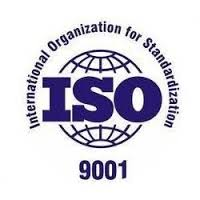 A quality management standard
Describes which requirements a company’s management system needs to fulfil in order to comply in implementing quality management.
Both informative for the implementation within the company and proof of certain standards for third parties.
Proof is provided through a certification process with the subsequent issue of a temporary certificate by independent certifying bodies.
Several parts:
ISO 9000: Overview and vocabulary
ISO 9001 (normative): Requirements for quality management systems
ISO 9004: Managing for the sustained success of an organisation
ISO 19011: Guidelines for auditing management systems (see later)
Related standards and frameworks
ISO 9000 – Quality Management Principles
Customer orientation
Responsibilities of management
Involvement of participating persons
Process-orientated approach
System-orientated management approach
Continual improvement
Factual decision-making process
Supplier relationships for mutual benefit
[Speaker Notes: Source: https://de.wikipedia.org/wiki/Qualitätsmanagementnorm]
Related standards and frameworks
ISO 20000
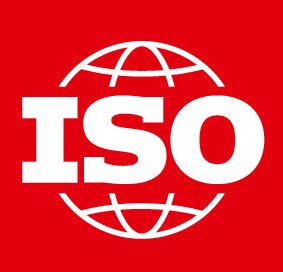 ISO/IEC 20000 is an internationally recognised standard for IT Service Management (ITSM). The following requirements and processes are defined within ISO/IEC 20000:
ISO/IEC 20000
www.iso.org/standard/51986.html
Several parts:
ISO/IEC 20000-1 (normative): Requirements
ISO/IEC 20000-2: Guidance on the application of service management systems
ISO/IEC 20000-3: Guidance on scope definition and applicability
ISO/IEC 20000-4: Process reference model
ISO/IEC 20000-5: Exemplar implementation plan
[Speaker Notes: Source: https://de.wikipedia.org/wiki/ISO/IEC_20000]
Related standards and frameworks
ISO 20000 – Structure and Process
[1] Scope
[2] Normative references
[3] Terms and definitions
[4] Service management system general requirements
[5] Design and transition of new or changed services
[6] Service delivery processes
Service level management
Capacity management
Information security management
Service reporting
Service continuity and
availability management
Budgeting and accounting
for services
[9] Control processes
Configuration management
Change management
Release and deployment management
[7] Relationship processes
[8] Resolution
processes
Incident and service request management
Problem management
Business relationship management
Supplier management
[Speaker Notes: Source: https://de.wikipedia.org/wiki/ISO/IEC_20000]
Related standards and frameworks
ITIL
Collection of books; good practices for ITSM; service lifecycle-based approach
5 lifecycle phases (for each stage: one identically named core publication):
Service strategy
Service design
Service transition
Service operation
Continual service improvement
Process model consisting of 26 ITSM processes
[Speaker Notes: Source: https://de.wikipedia.org/wiki/ISO/IEC_20000]
Related standards and frameworks
FitSM - lightweight IT Service Management (ITSM).
FitSM describes itself as a standard, 
but is not published or managed by an 
established standard organisation such
as ISO. However, FitSM is similar in
structure and content to ISO and ISO/IEC 
standards in the field of management systems.

The standards documents are structured in numbered parts, e.g. FitSM-1 contains requirements for an effective service management systems (just like ISO 9001 within the ISO 9000 family of standards contains requirements for quality management).
All parts of FitSM are published under creative commons licences. Translations into other languages (German and Spanish) are currently in progress.
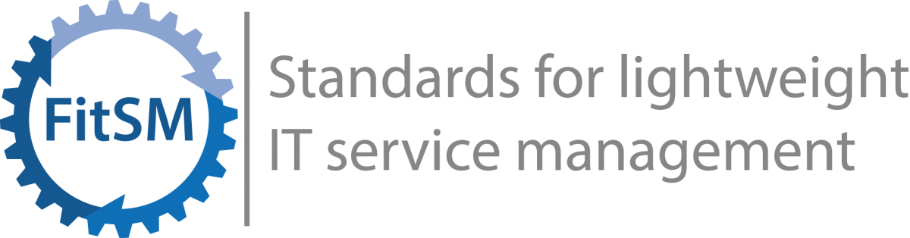 www.fitsm.itemo.org
[Speaker Notes: https://de.wikipedia.org/wiki/Common_Criteria_for_Information_Technology_Security_Evaluation]
Related standards and frameworks
FitSM – Standards Family
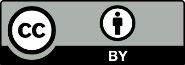 Core Standard
Normative
FitSM-0
Overview & vocabulary
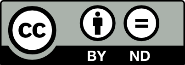 FitSM-1
Requirements
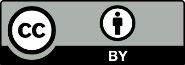 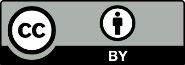 FitSM-2
Objectives and activities
FitSM-3
Role model
Informational
Implementation aids
FitSM-4
Selected templates and samples
FitSM-5
Selected implementation guides
FitSM-6
Maturity and capability assessment scheme
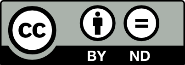 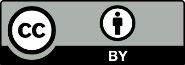 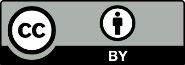 [Speaker Notes: https://de.wikipedia.org/wiki/Common_Criteria_for_Information_Technology_Security_Evaluation]
Related standards and frameworks
FitSM – Process Model
Service Level Management
Service Reporting
Service Availability and Continuity Management
Capacity Management
Scaled down version of ISO/IEC 27000
Information Security Management
Customer Relationship Mgmt.
Supplier Relationship Management
Incident and Service Request Mgmt.
Problem Management
Configuration Management
Change Management
Release and Deployment  Mgmt.
Continual Service Improvement
[Speaker Notes: https://de.wikipedia.org/wiki/Common_Criteria_for_Information_Technology_Security_Evaluation]
Related standards and frameworks
IT-Grundschutz Catalogues
The IT-Grundschutz Catalogues (before 2005: 			IT-Grundschutz Manual) are a collection 			of documents from the German Federal Office
			for Information Security (BSI) that are used for 				recognising and taking measures to combat security weaknesses in IT environments (IT network). 

The collection amounts to over 4,800 pages including the introduction and catalogues (15 additions from 2016) and is used by companies and authorities as a foundation for achieving certification according to IT-Grundschutz. 

Through this certification, the company demonstrates that it has undertaken suitable measures to secure its IT systems against IT security threats.
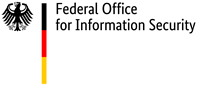 [Speaker Notes: https://de.wikipedia.org/wiki/IT-Grundschutz-Kataloge]
Related standards and frameworks
ISIS12
ISIS12 (translated as information security
			management system in 12 steps) is a model
			for introducing a information security
			management system (ISMS) 

It contains a subset of requirements of the IT-Grundschutz Catalogues and the ISO/IEC 27001 and intends to make it easier for medium-sized companies to systematically establish information security. 

ISIS12 forms an independent certifiable entry level in an ISMS and is compatible with IT Grundschutz and ISO/IEC 27001, thus maintaining the possibility of a later “upgrade”.
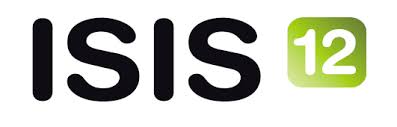 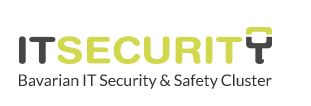 [Speaker Notes: Source: https://de.wikipedia.org/wiki/ISIS12]
Related standards and frameworks
ISIS12
The introduction of an ISMS according to ISIS12 takes place in 12 steps: 
Create a guideline
Make employees more sensitive about it 
Set up an information security team 
Define the structure of IT documentation  
Introduce an IT service management process 
Identify critical applications 
Analyse IT structure 
Modelling of security measures 
Target-actual comparison 
Plan the implementation 
Implement 
Revision
The steps are time-dependently iterative so that a PDCA cycle occurs.
[Speaker Notes: Source: https://de.wikipedia.org/wiki/ISIS12]
Related standards and frameworks
ISO/IEC 15408 (Common Criteria)
The Common Criteria for Information Technology Security Evaluation is an international standard for testing and evaluating the security functionality of IT products.

Through the adoption the standard ISO/IEC 15408 on 1 December 1999, the Common Criteria is a general, globally recognised standard. The Common Criteria distinguish between the functionality (range of functions) of the system being considered and assurance (quality). 

The difference made between the functionality of a system on the one hand and assurance that forms from a test in this functionality is one of the essential paradigms of the Common Criteria. 

This assurance is taken into consideration according to the effectiveness of the methods used and the correctness of the implementation.
[Speaker Notes: https://de.wikipedia.org/wiki/Common_Criteria_for_Information_Technology_Security_Evaluation]
ISMS Certification
Organisations
Organizations in the certification context:
Certification body (CB)
Conducts the certification audit against requirements of standard
Issues the certificate after a successful audit
Is accredited by the national accreditation body
Accreditation body
Accredits certification bodies following defined criteria
Ensures that certification bodies are competent to conduct certification bodies properly
Is supervised by an international forum
International accreditation forum (IAF)
International association of all national accreditation bodies
Mutual control on a regular basis
[Speaker Notes: https://de.wikipedia.org/wiki/Common_Criteria_for_Information_Technology_Security_Evaluation]
Hierarchy of organisations
Relationships between IAF, accreditation bodies and certification bodies:
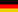 Abbreviations:
IAF: International Accreditation Forum
DAkkS: Deutsche Akkreditierungsstelle
[Speaker Notes: https://de.wikipedia.org/wiki/Common_Criteria_for_Information_Technology_Security_Evaluation]
Steps to prepare for the certification
Typical steps to prepare for the certification:
[Speaker Notes: https://de.wikipedia.org/wiki/Common_Criteria_for_Information_Technology_Security_Evaluation]
Certification audit
Typical phases of a certification audit:
Certification audit usually consists of:
Document review
On-site audit activities
Distribution of the audit report
Certificate valid for three years:
Annual surveillance audits
Full recertification required after three years
Note: The organization has to be a legal entity or belong to an organization which is a legal entity.
[Speaker Notes: https://de.wikipedia.org/wiki/Common_Criteria_for_Information_Technology_Security_Evaluation]